Unit 6  Birdwatching
Welcome to the unit
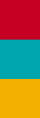 WWW.PPT818.COM
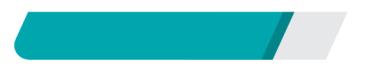 课前自主预习
market
是的
母鸡
翅膀
long thin neck
look like
一种
棕色的羽毛
go to the market
What
look like
How many types of
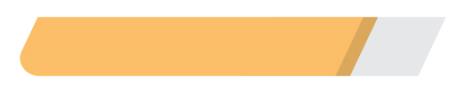 课堂互动探究
词汇点睛
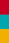 ●1   market n．市场
[观察] I often go to the market to watch the birds.
我经常去市场看鸟。
[探究] market 有“市场，集市”之意。 常用短语：________________ 去市场； ________________ 在市场上。
We buy our fruit and vegetables at the market.
我们在市场上购买水果和蔬菜。
at the market
go to the market
[拓展] supermarket n. 超市
活学活用
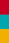 1．At the ________ (市场), we can buy all kinds of vegetables.
market
●2   feather n．羽毛
[观察] brown and grey feathers 棕灰色的羽毛
Swans have white feathers. 
天鹅长着白色的羽毛。
[探究] feather一般用________形式，特指“一根羽毛”时，用
________。
复数
单数
2. 它的蓝绿相间的羽毛在阳光下看上去如此美丽。
     Its blue and green _______________ so beautiful in the sun.
feathers  look
句型透视
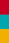 ●   How many types of cranes are there in the world? 
世界上有多少种鹤？
[探究] type为________名词，意为“________”，相当于________。常用短语：a type of…____________；this/that type of… ________________； all kinds of ____________； different kinds of____________。
What do you charge for this type of work？这种活你收多少钱？
种类
可数
kind
一种……
各种各样的
这种/那种……
不同种类的
[拓展] type还可以作________，意为“________”。
It's so nice of you to type these letters for me. 
你帮我打好了这些信件真是太好了。
动词
打字
活学活用
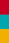 湿地里有多少种珍稀鸟类？
_______________________ rare birds are there in the wetlands?
How many types of